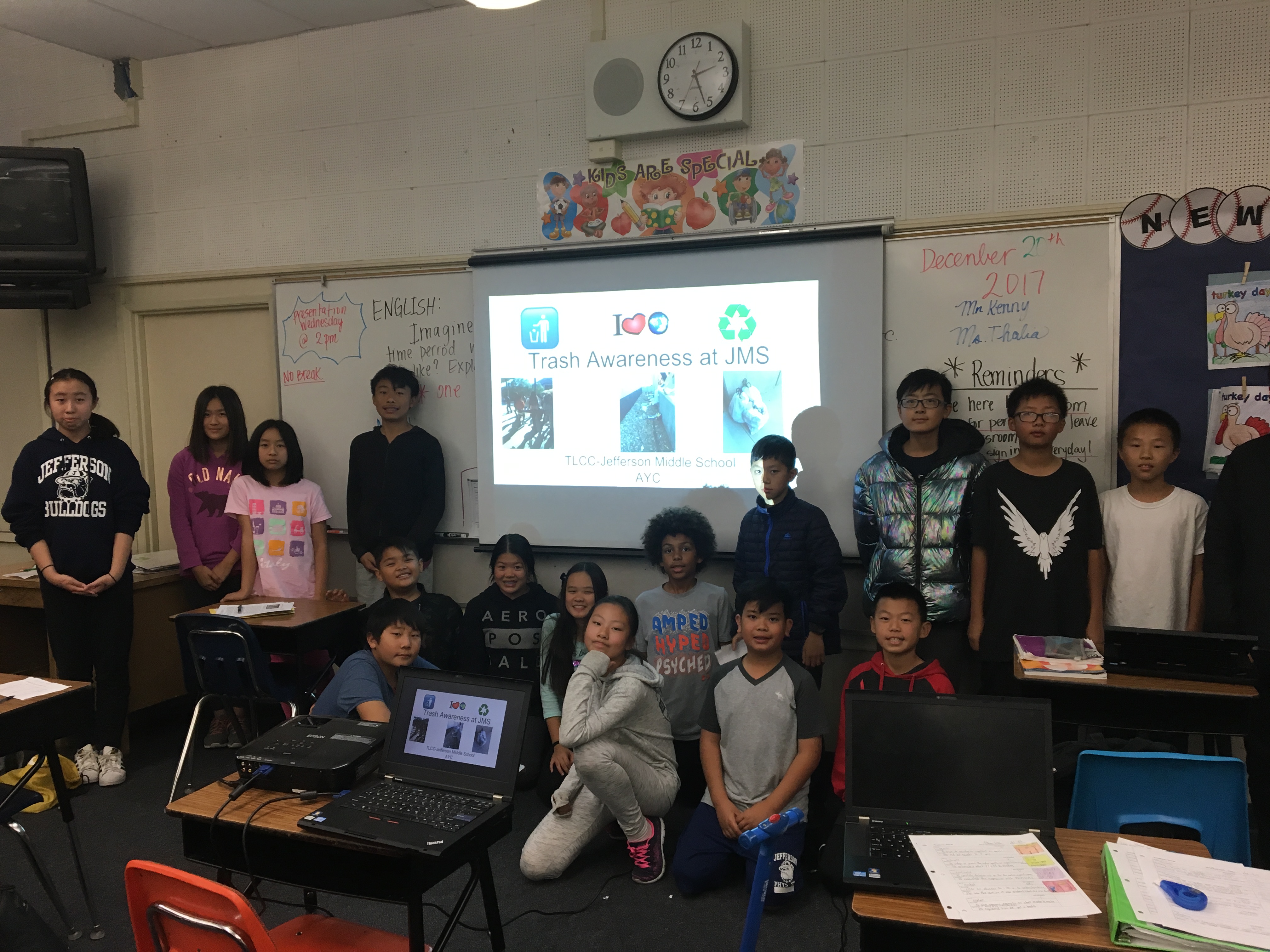 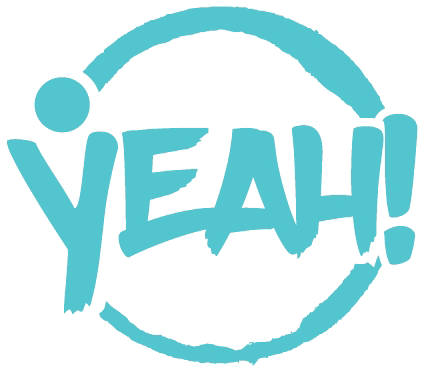 Session 9
Package Action Plan
Session Overview
9|Package Action Plan
In this session, the YEAH! club members will package their action plan.
This session also gives youth an opportunity to be creative. Research has shown that exploring diverse forms of communication helps people process information and build understanding across perspectives. Sometimes an old idea can become new if the presentation is different. Encourage youth to identify communication methods that align with their interests and abilities.
Session Prep and Reflection: 
What’s your plan for this session?
What worked well?
What did not work well?
What was a challenge for you?
What were the “wows” from this Session?
What are you going to do differently next time?
action plan ideas
9|Package Action Plan
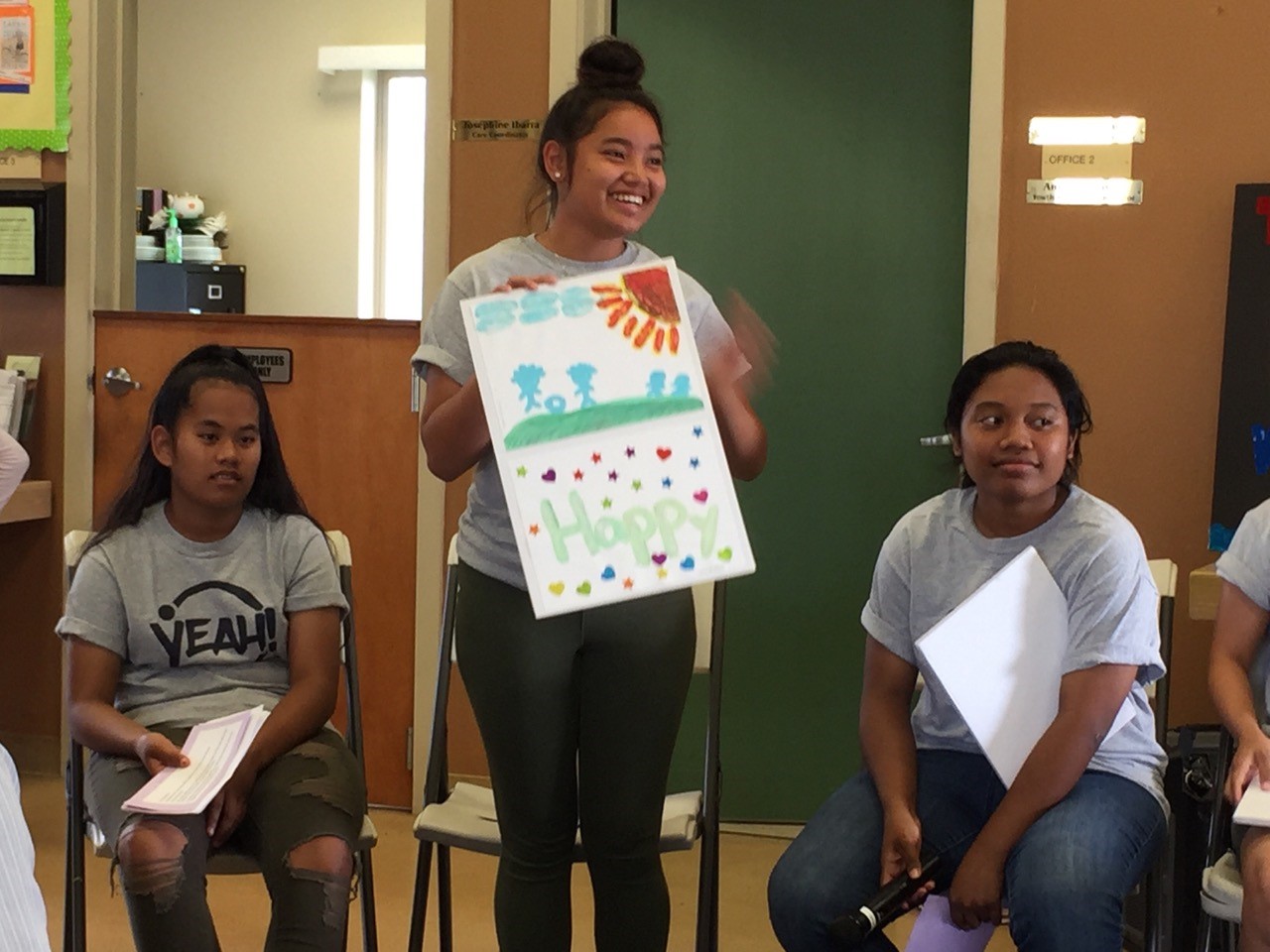 Many ways to present the action plan
Powerpoint
Photo Essay
Dance
Song
Letter Writing Campaign
Phone Call Campaign
Time
Materials
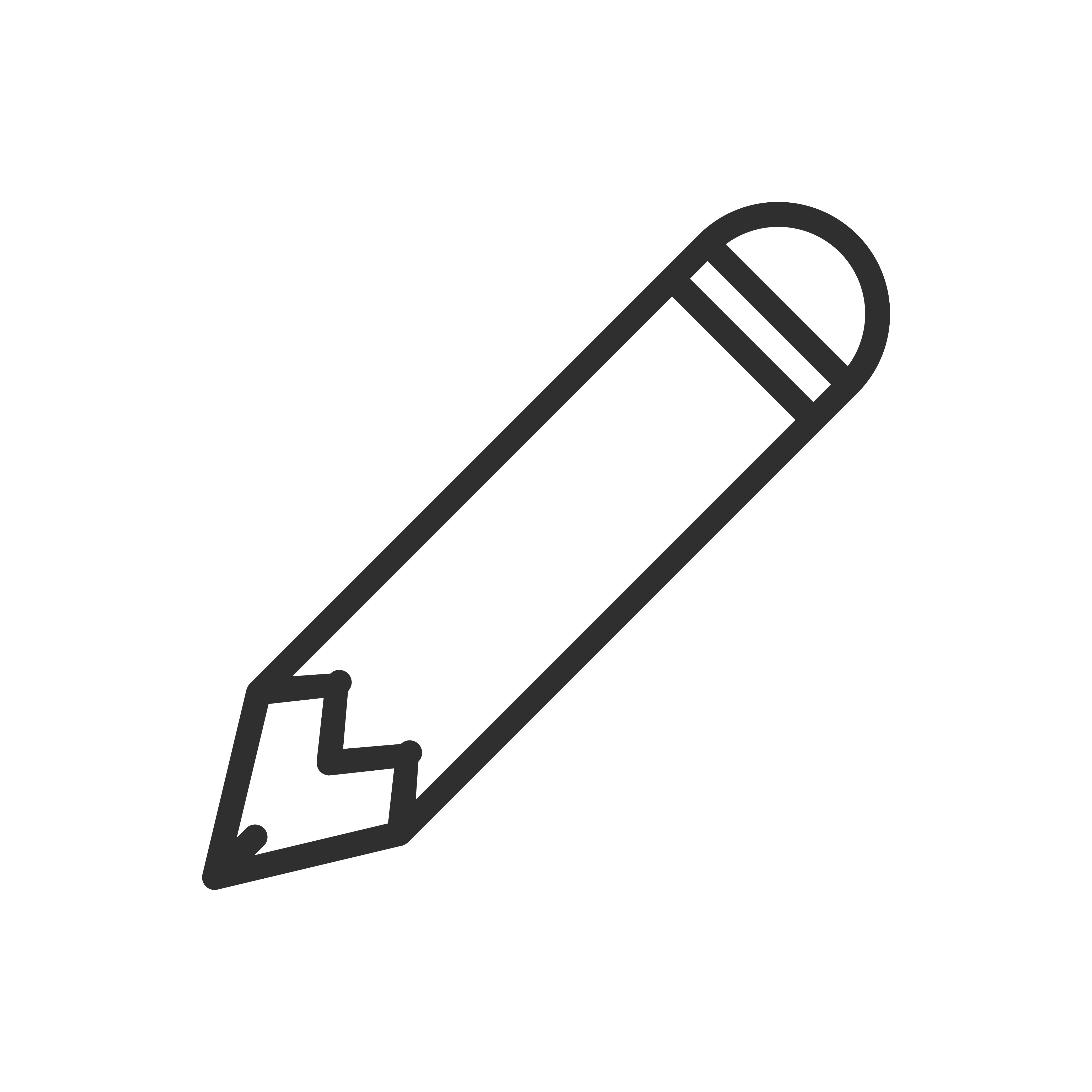 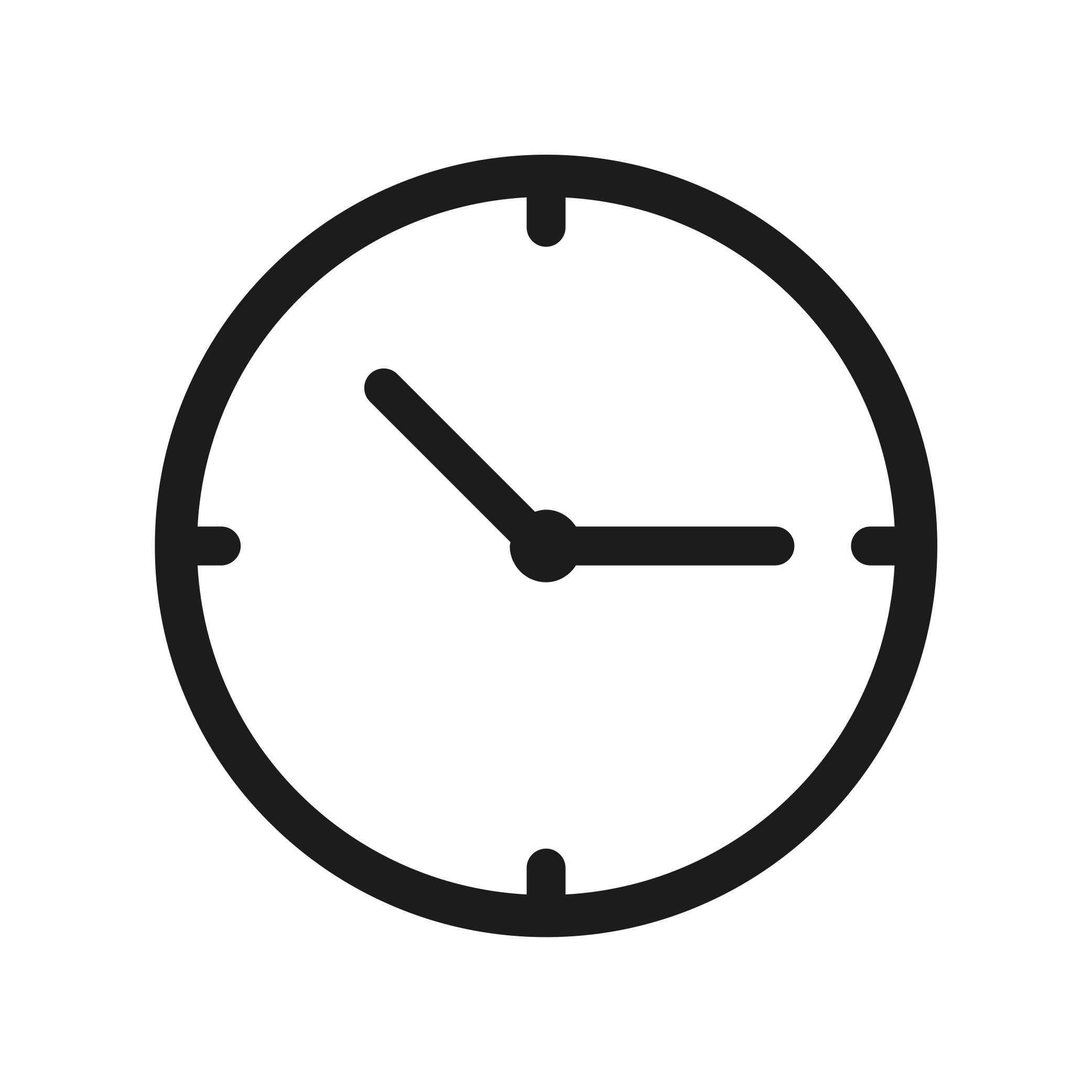 confirm decision maker
9|Package Action Plan
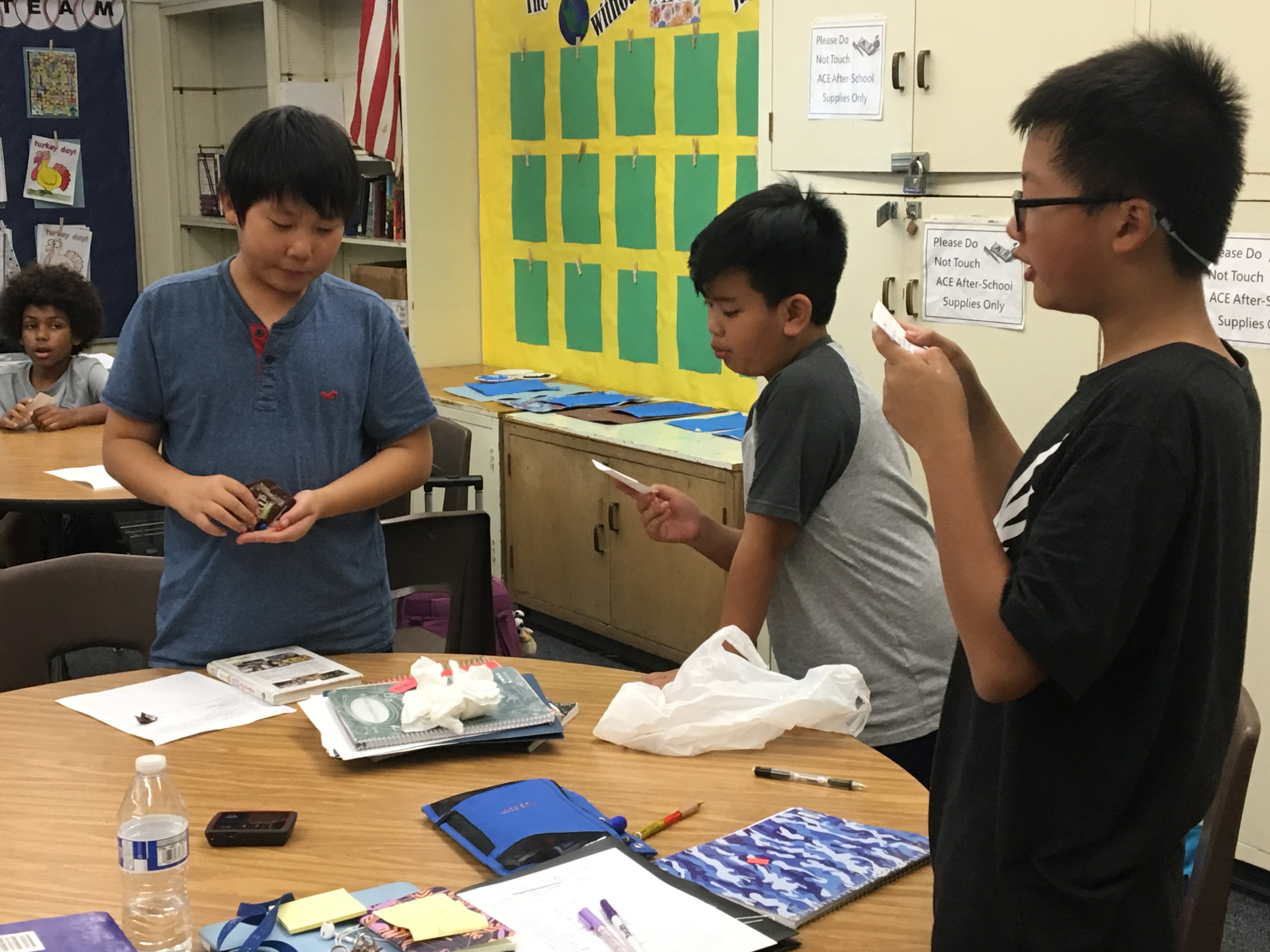 Purpose of Activity:
To ensure the decision maker is still available for the final presentation
Instructions
Have the student communicator call and/or email the invited decision maker(s) to confirm their availability
questions for discussion
None
15 Minutes
None
Time
Materials
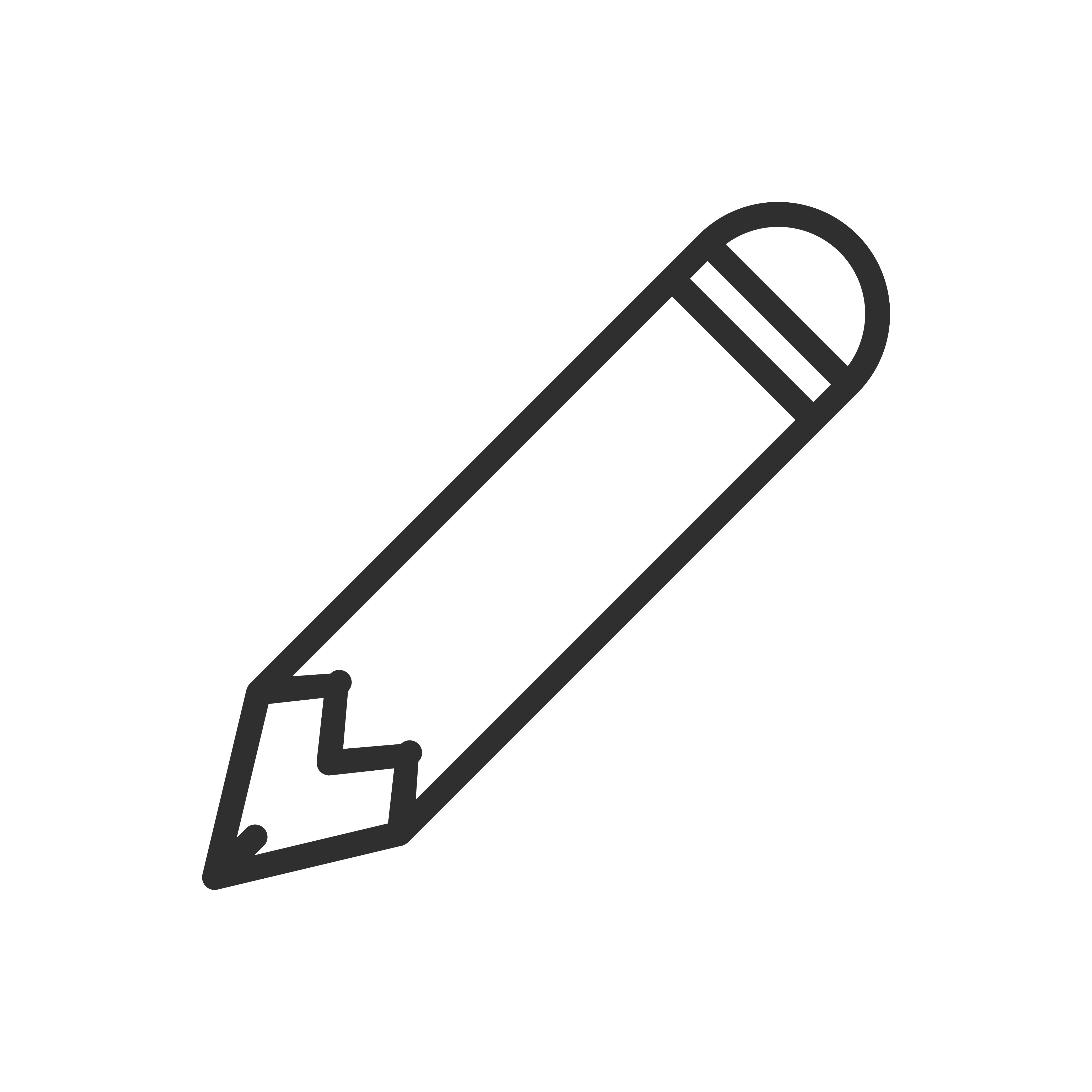 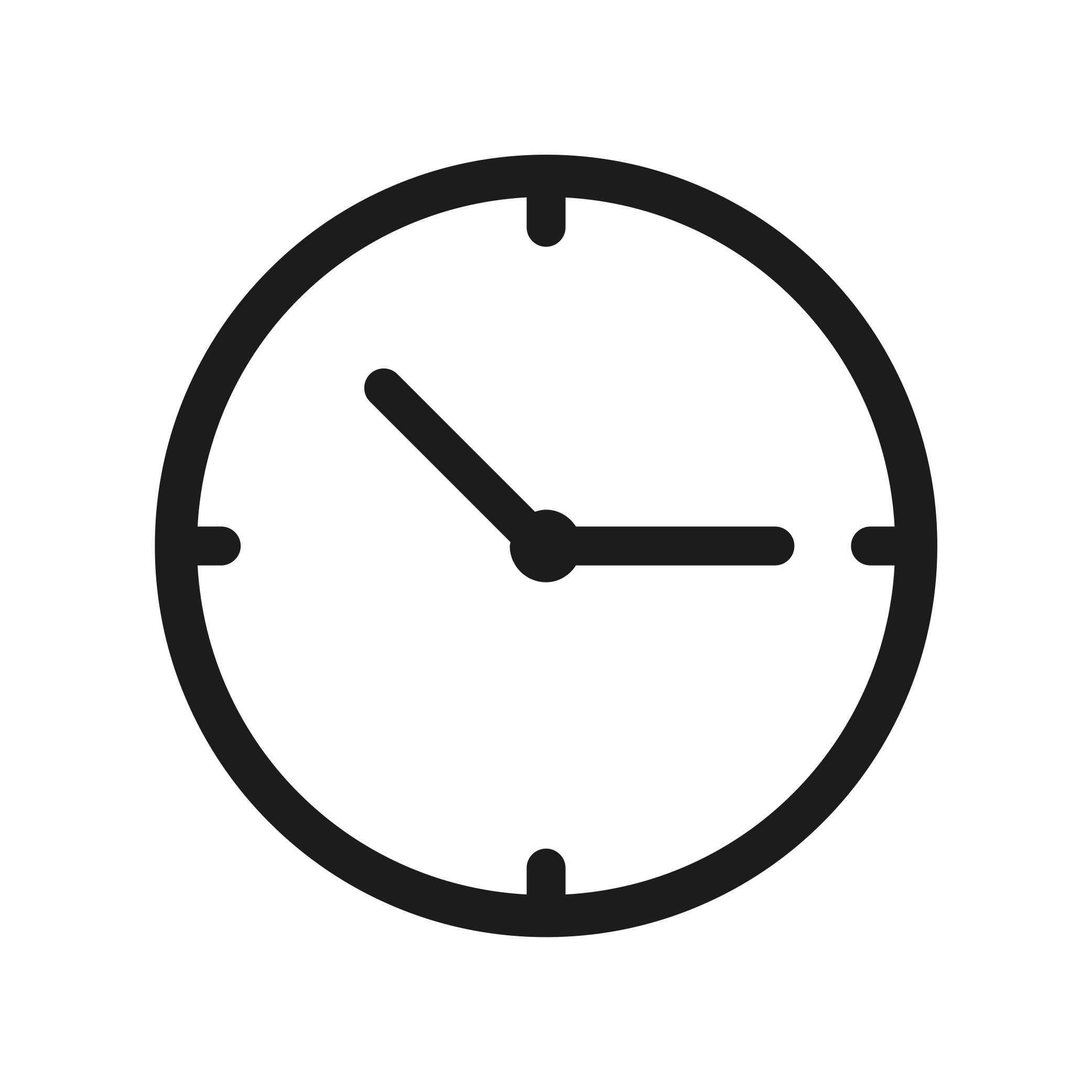 invite audience
9|Package Action Plan
Purpose of Activity:
To invite audience members in addition to the decision makers
Instructions
Have the youth brainstorm and invite audience members; invitations can be email, verbal, flyer and/or Evite (an online invitation program)
questions for discussion
Besides decision makers, who should be at our final presentation?
15-30 Minutes
Pens, Paper and Computers (if available)